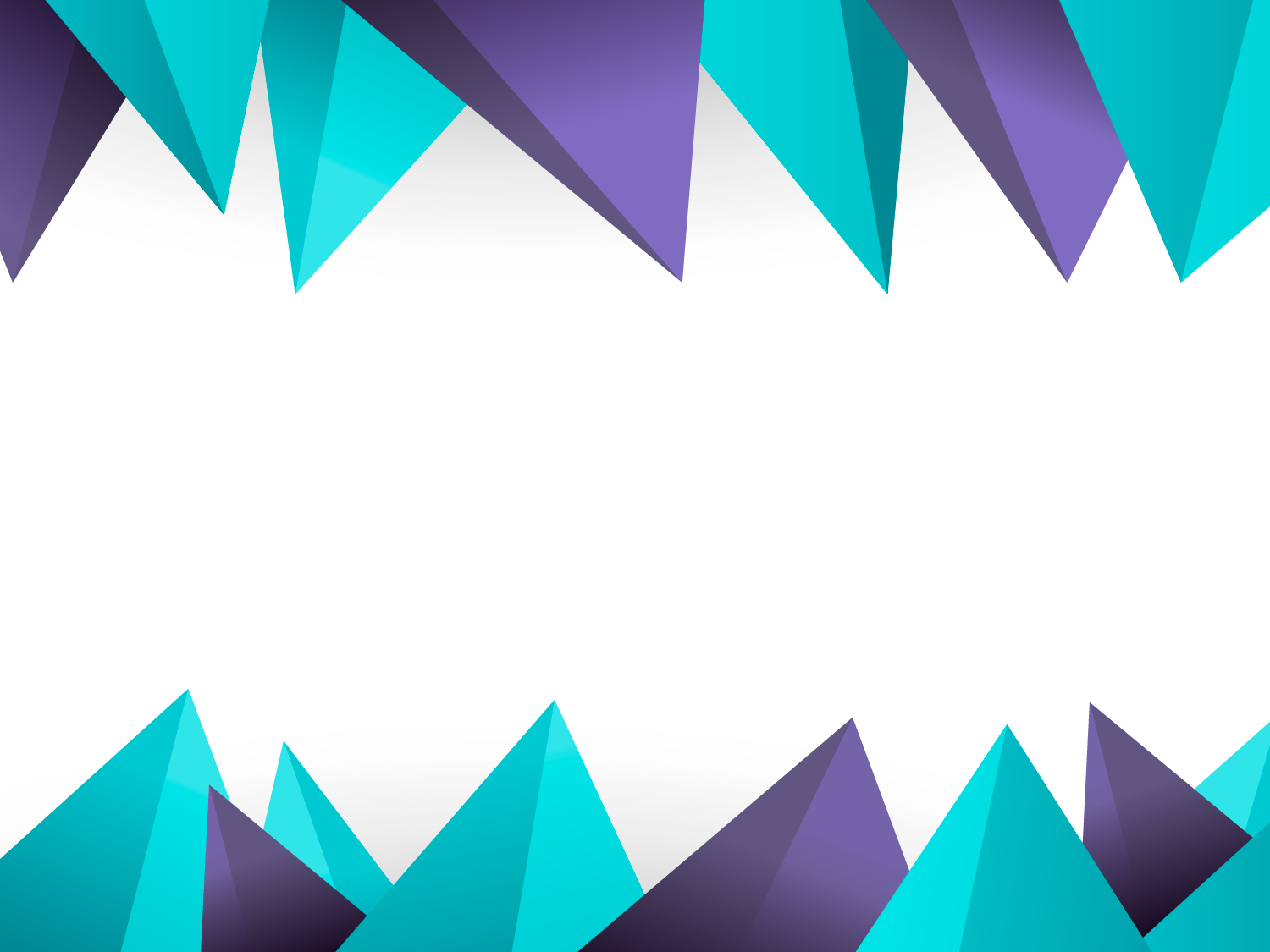 Ракета (оригами)
Подготовила воспитатель подготовительной группы 
МБДОУ «УНДС №1 «Петушок»
Юрова Анастасия Владимировна
В честь праздника – День Космонавтики, предлагаю сделать ракету, и запустить её в космос
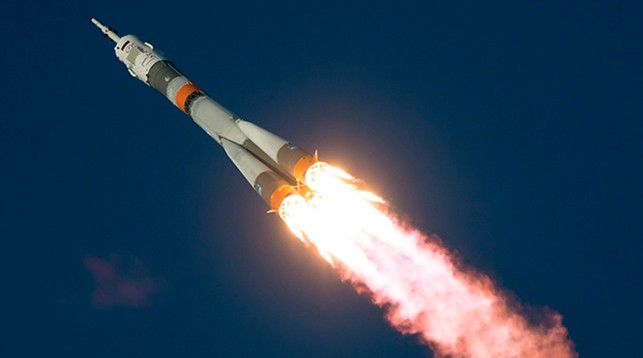 Шаг 1. Для того чтобы смастерить ракету самому, для первого раза нужно попросить не большой помощи взрослого, берем лист бумаги и вырезаем из него квадрат.
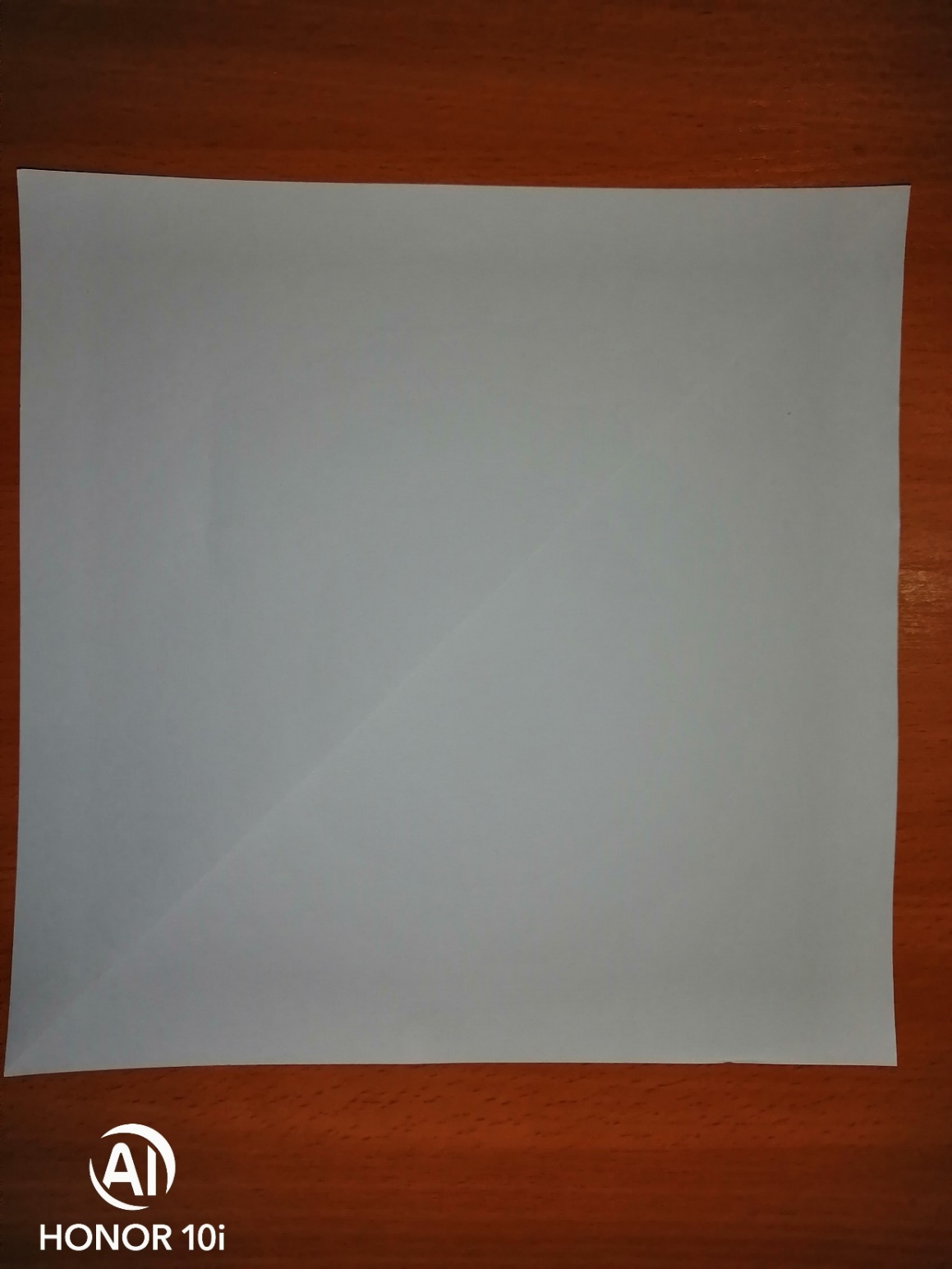 Шаг 2. Лист складываем по диагонали 2 раза, вертикали и горизонтали, ровно посередине.
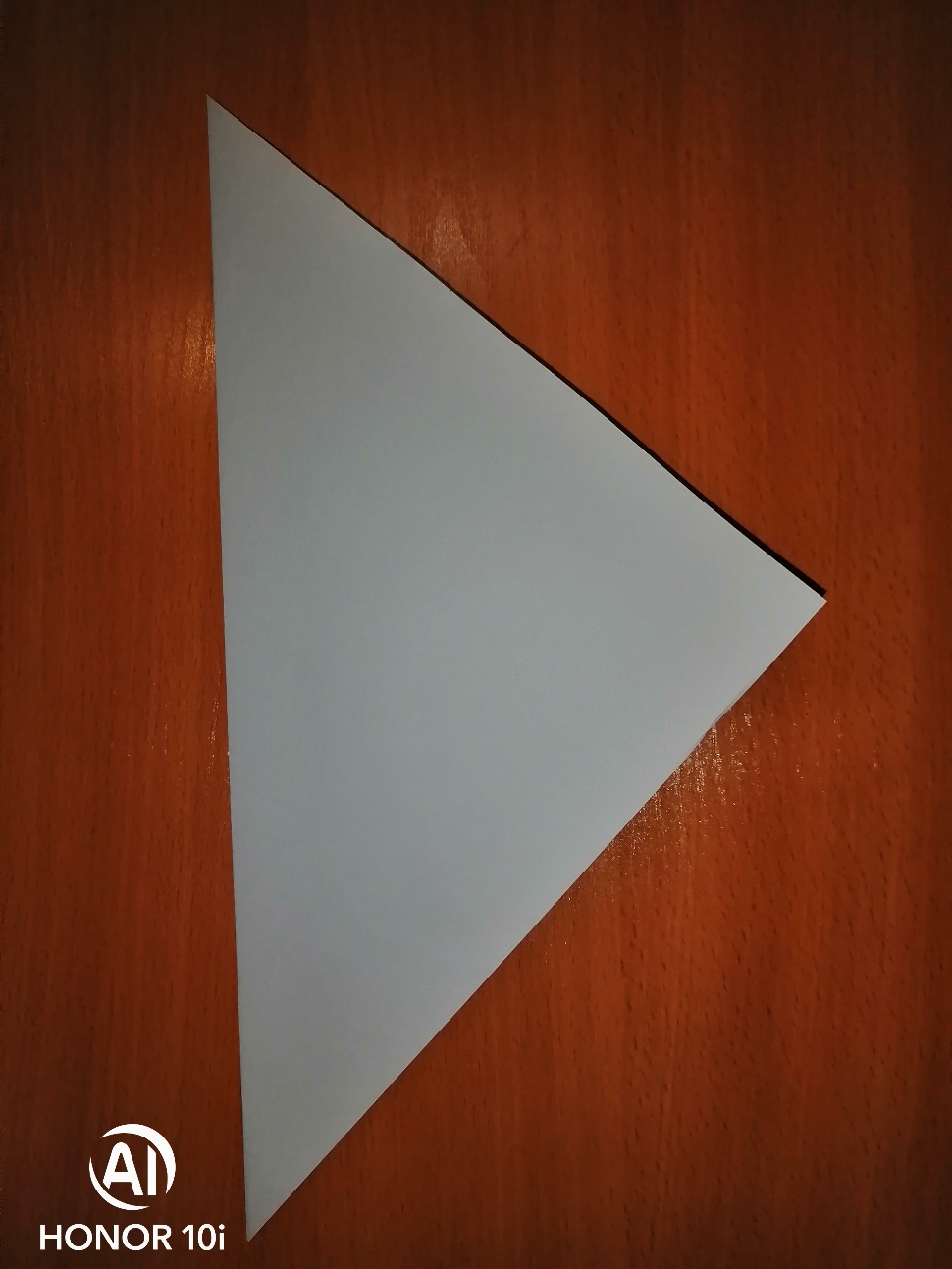 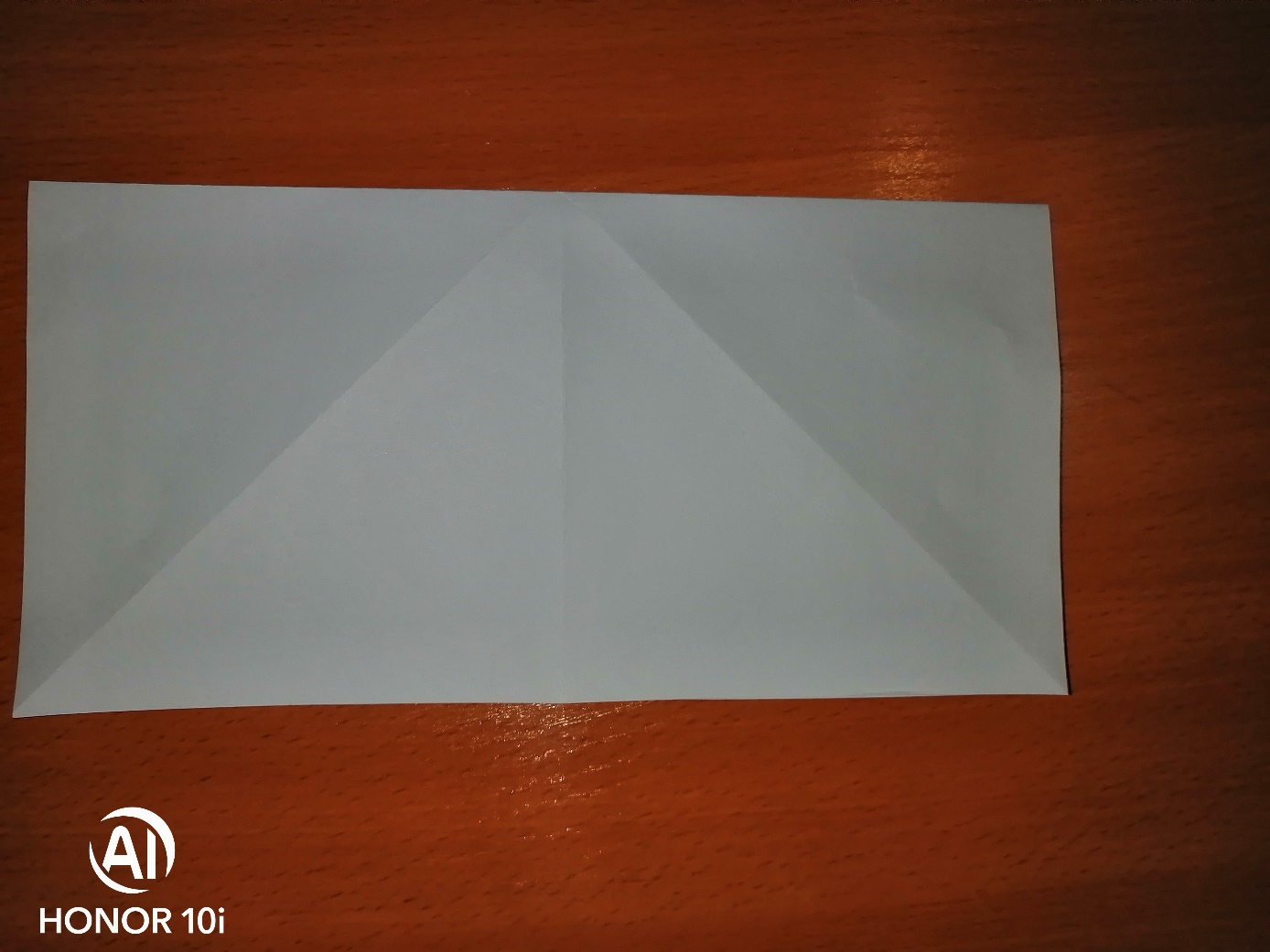 Шаг 3. Затем необходимо углы заготовки заправить внутрь, чтобы получилось как на изображении снизу.
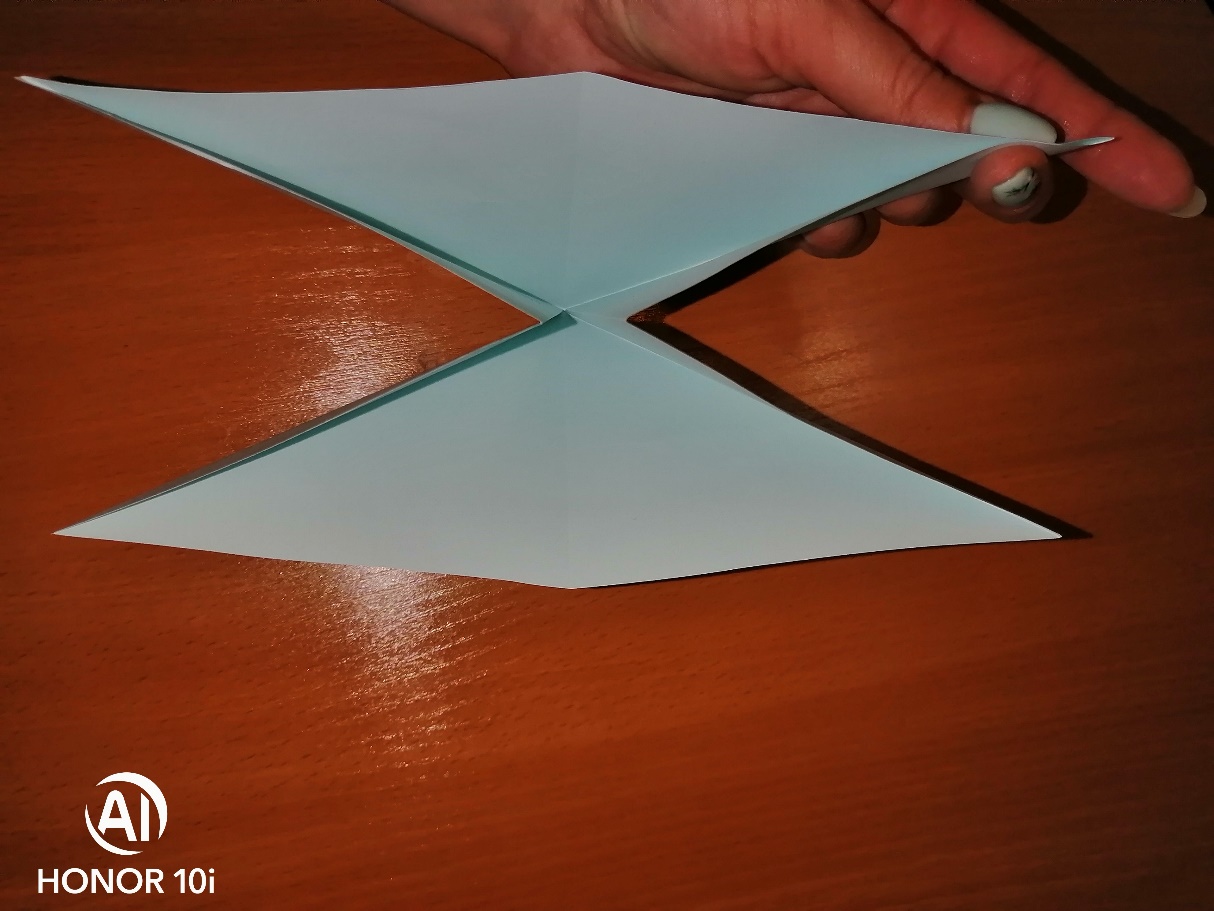 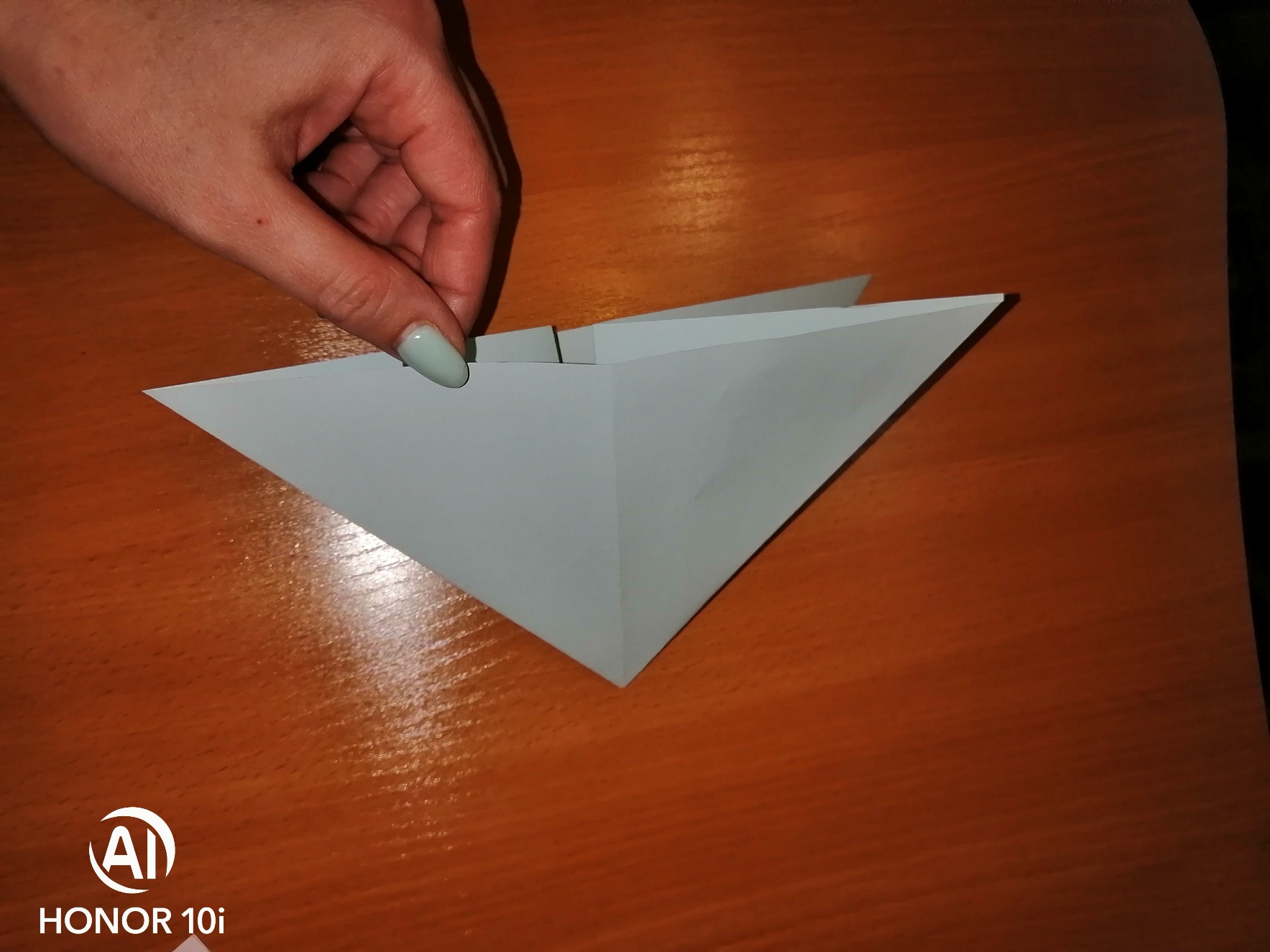 Шаг 4. Затем с одной стороны нашей будущей ракеты, отгибаем углы к линии , которая проложена по середине, как на изображении внизу.
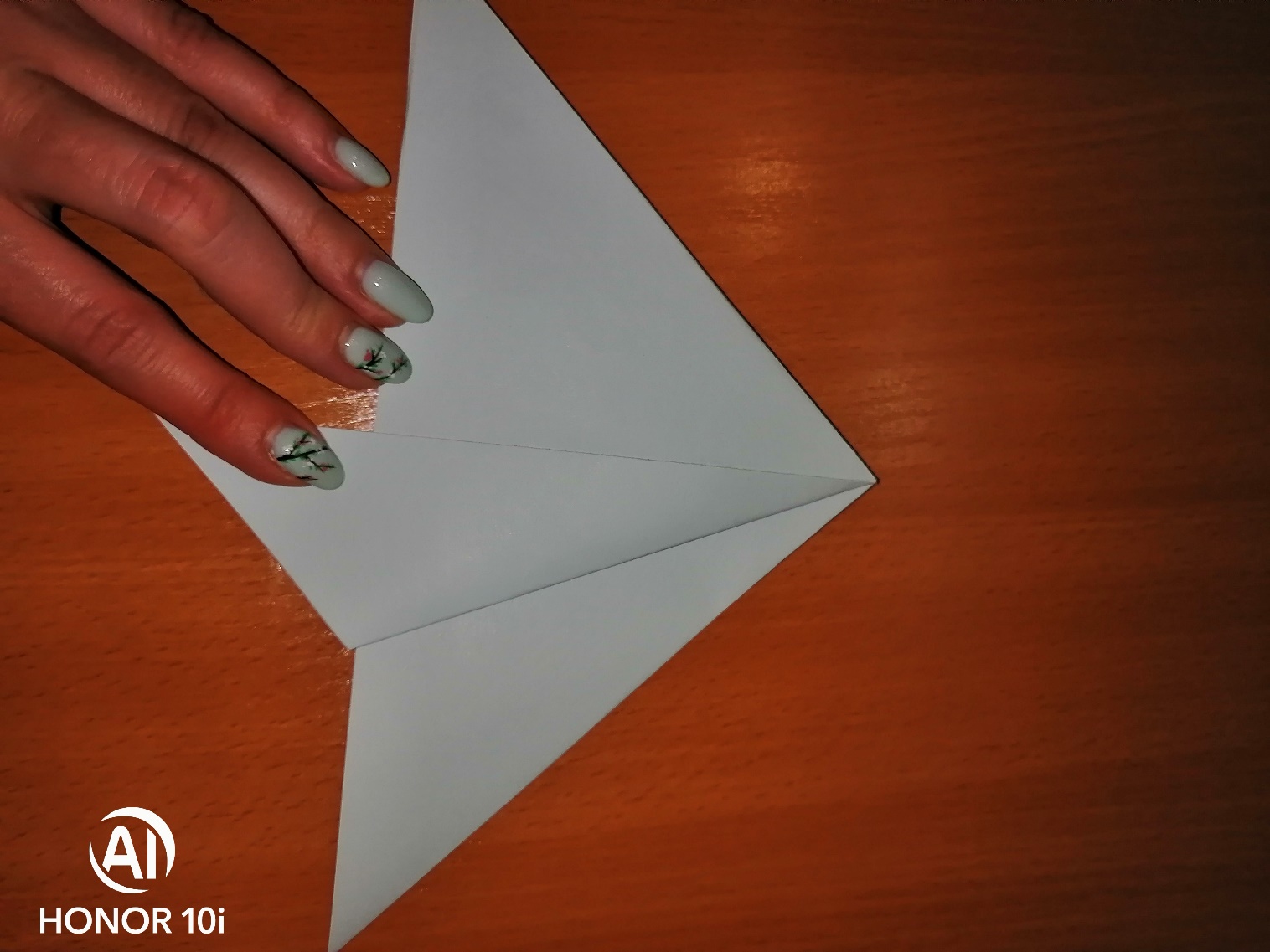 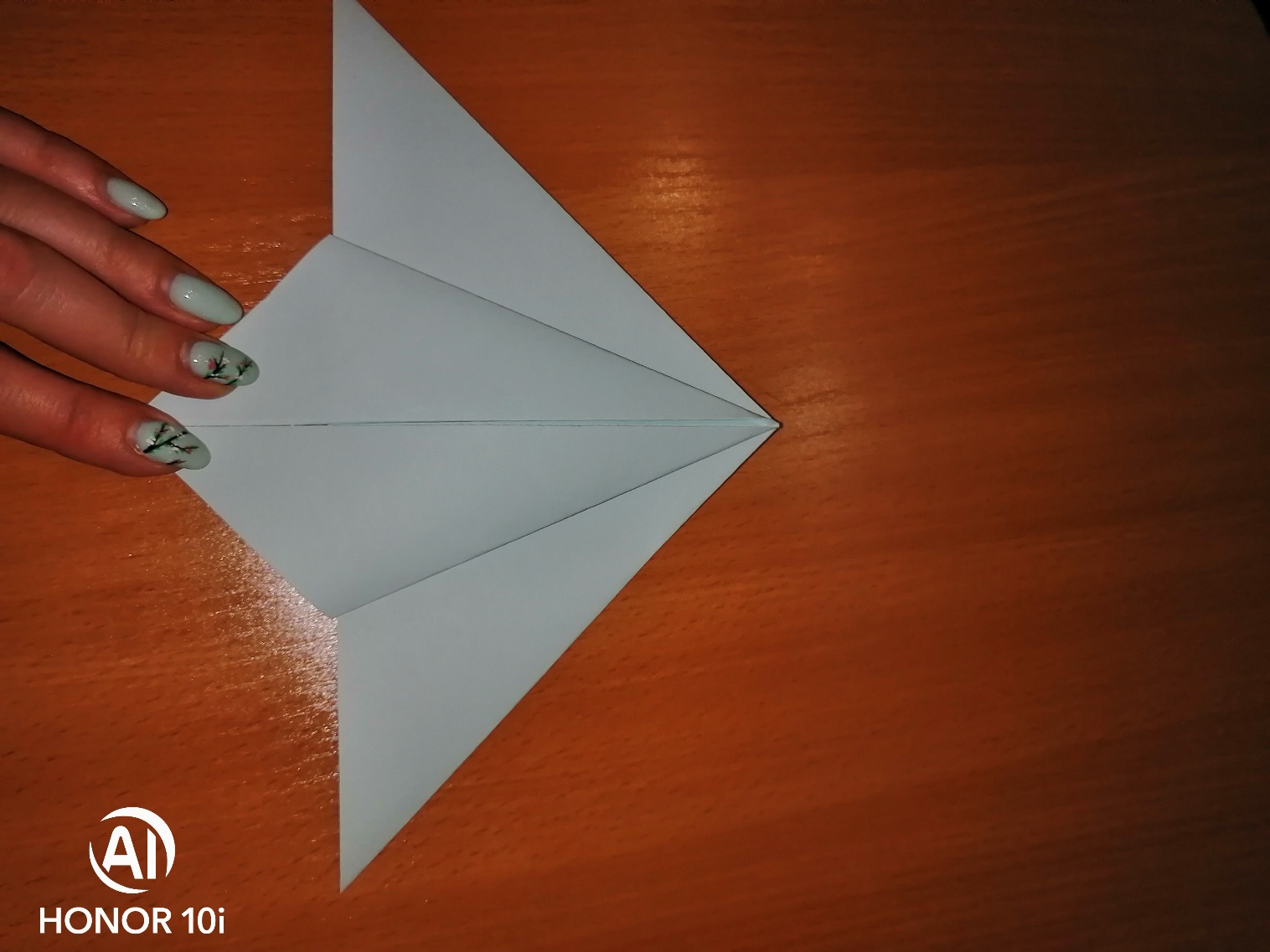 Шаг 5. Полученные «крылышки» еще раз загибаем к той же линии, как на картинке, с обеих сторон, на встречу друг к другу.
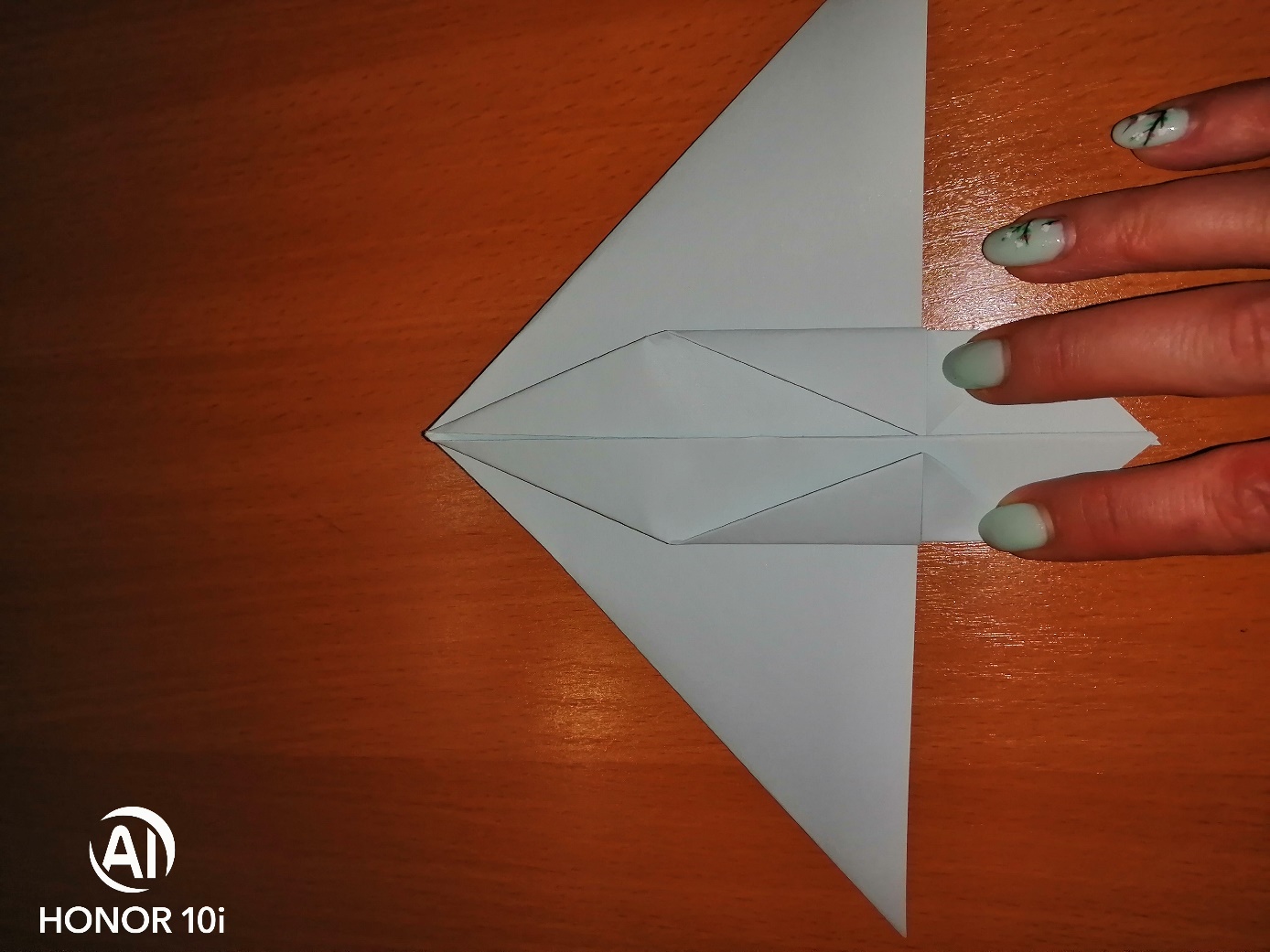 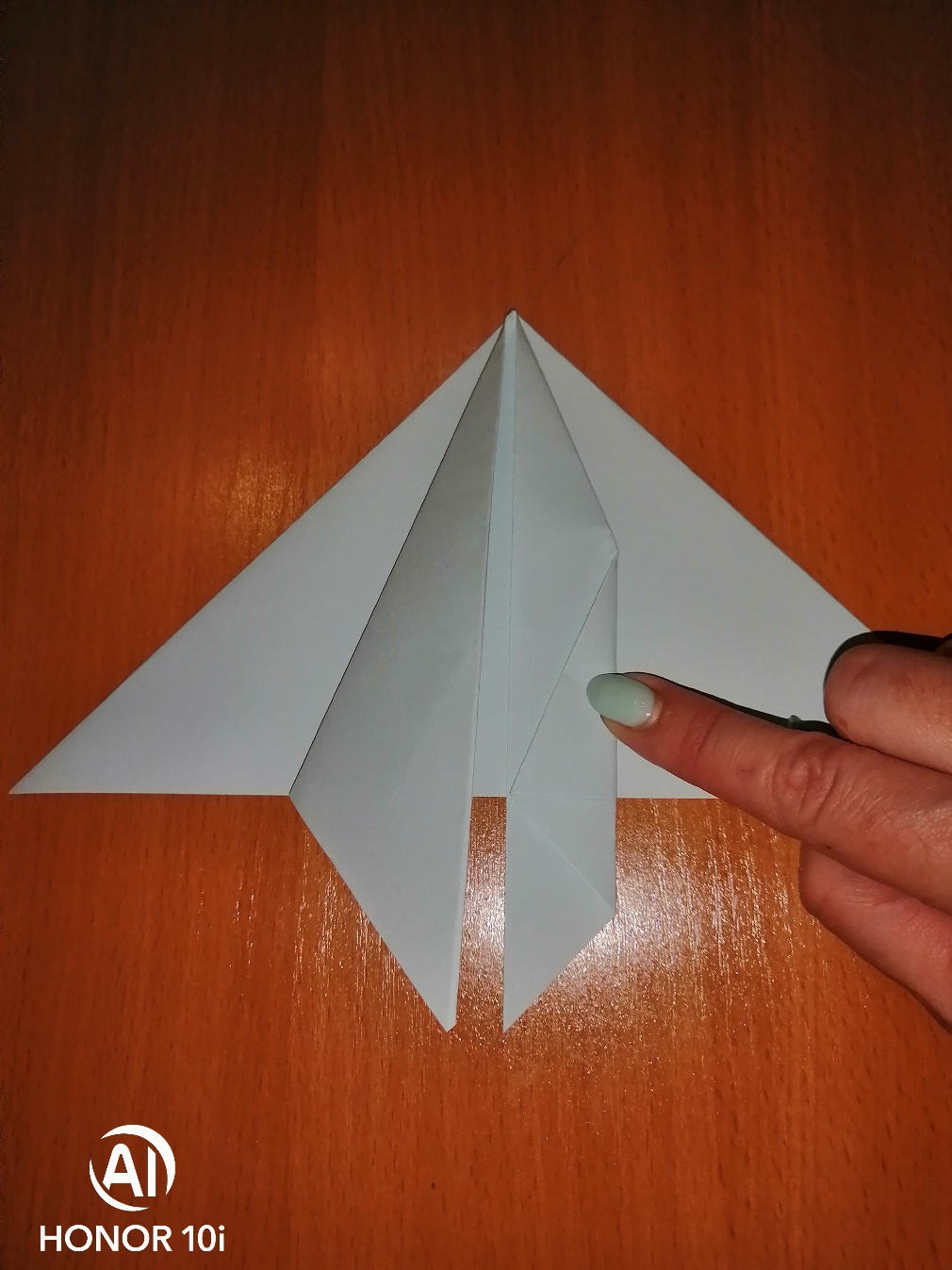 Шаг 6. Нижние уголки загибаем в разные стороны, как на картинке.
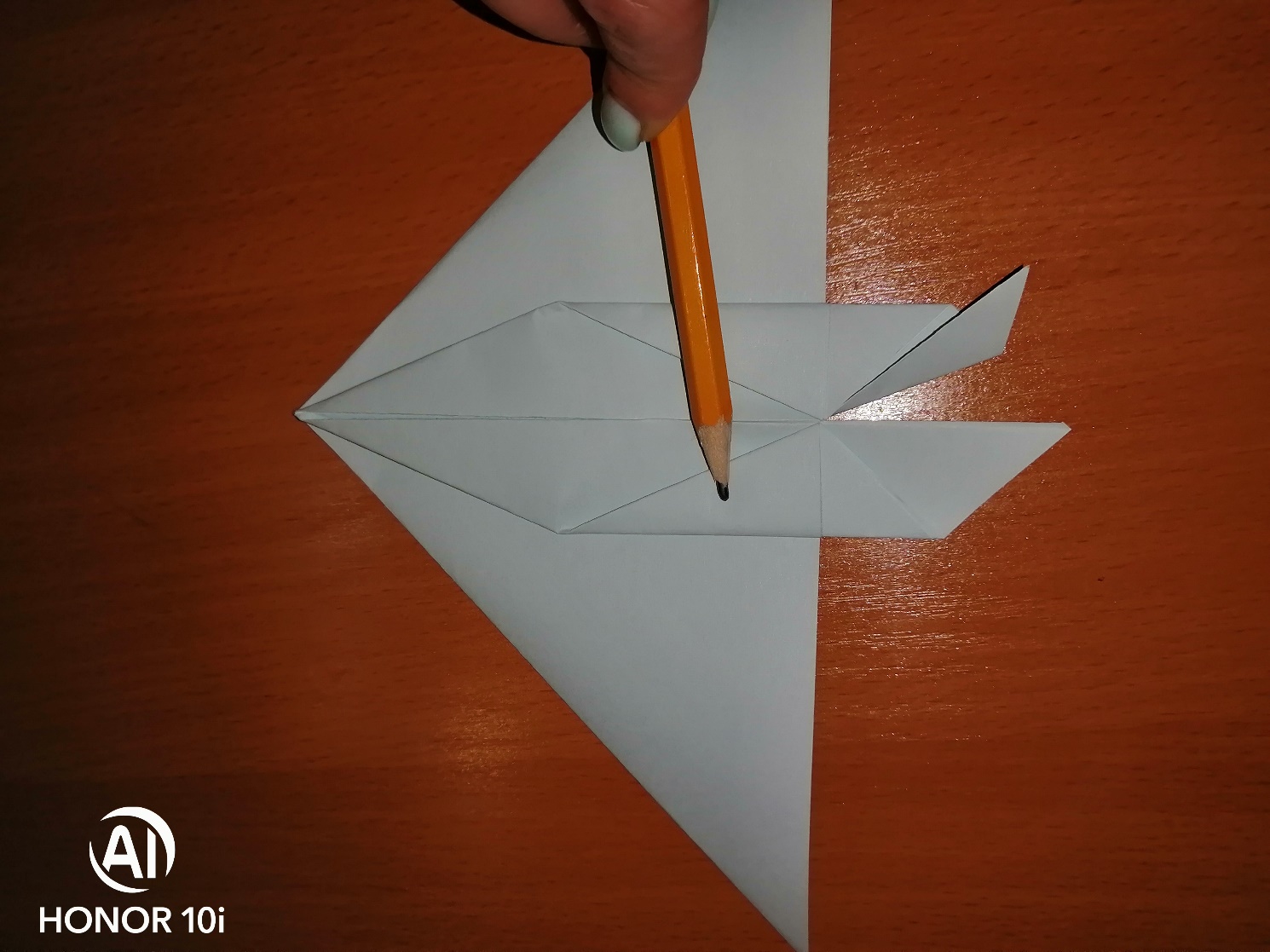 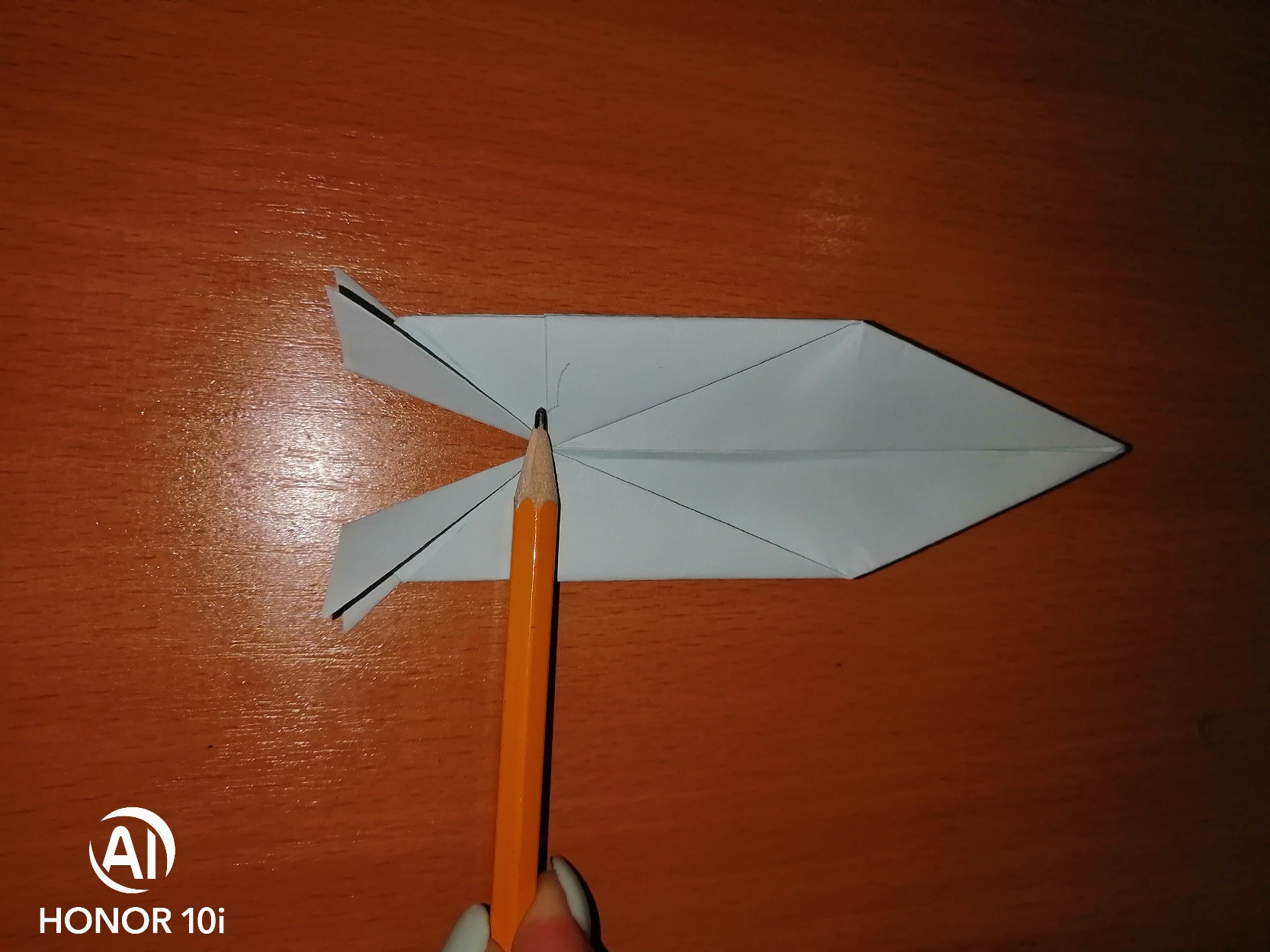 Необходимо повторить шаг 4-5-6 с другой стороны нашей ракеты. Можно дополнить её рисунками, чтобы она стала не обычной, я посадила в ракету инопланетянина. Теперь расправляем стенки. Ракета готова.
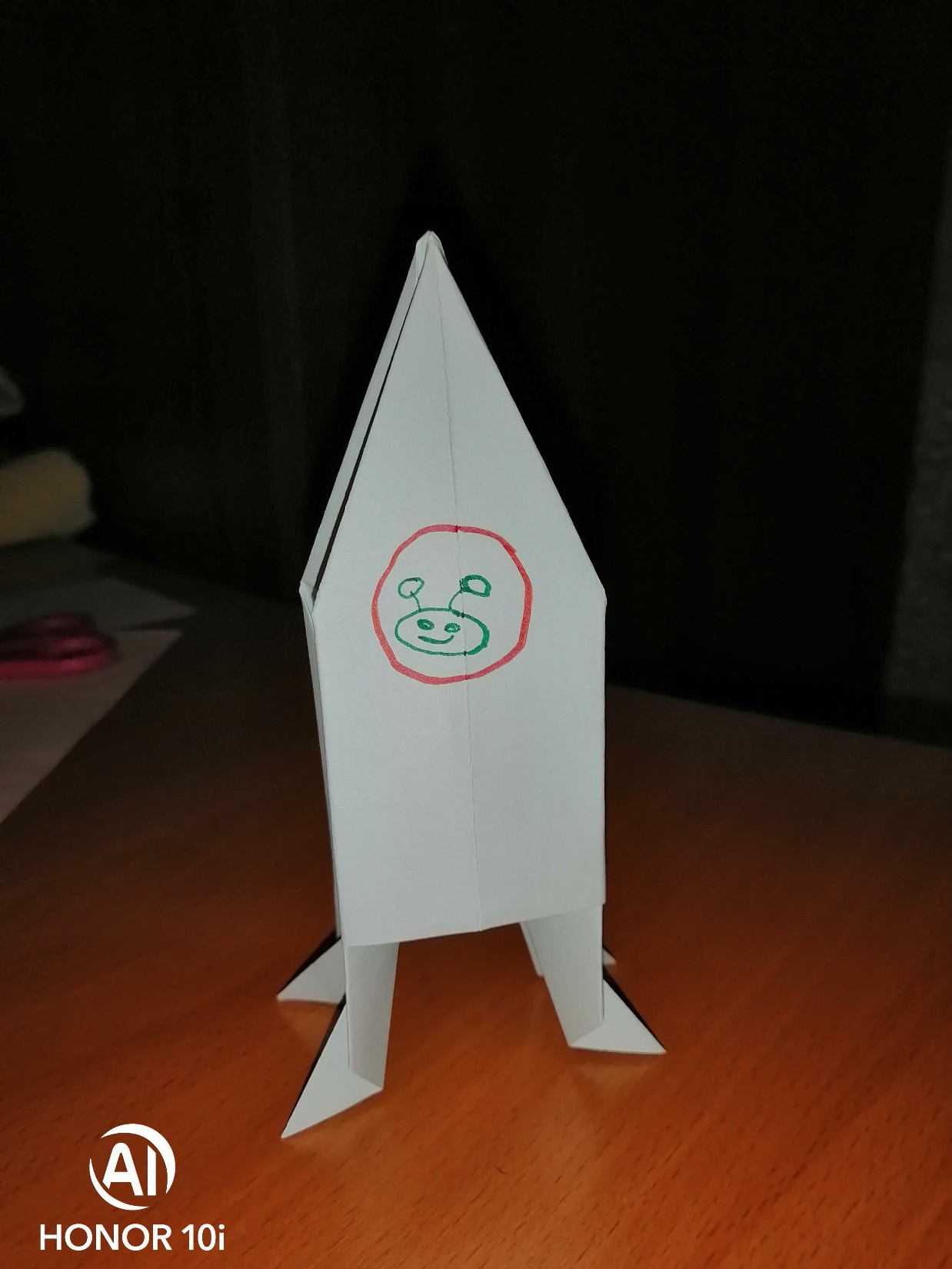 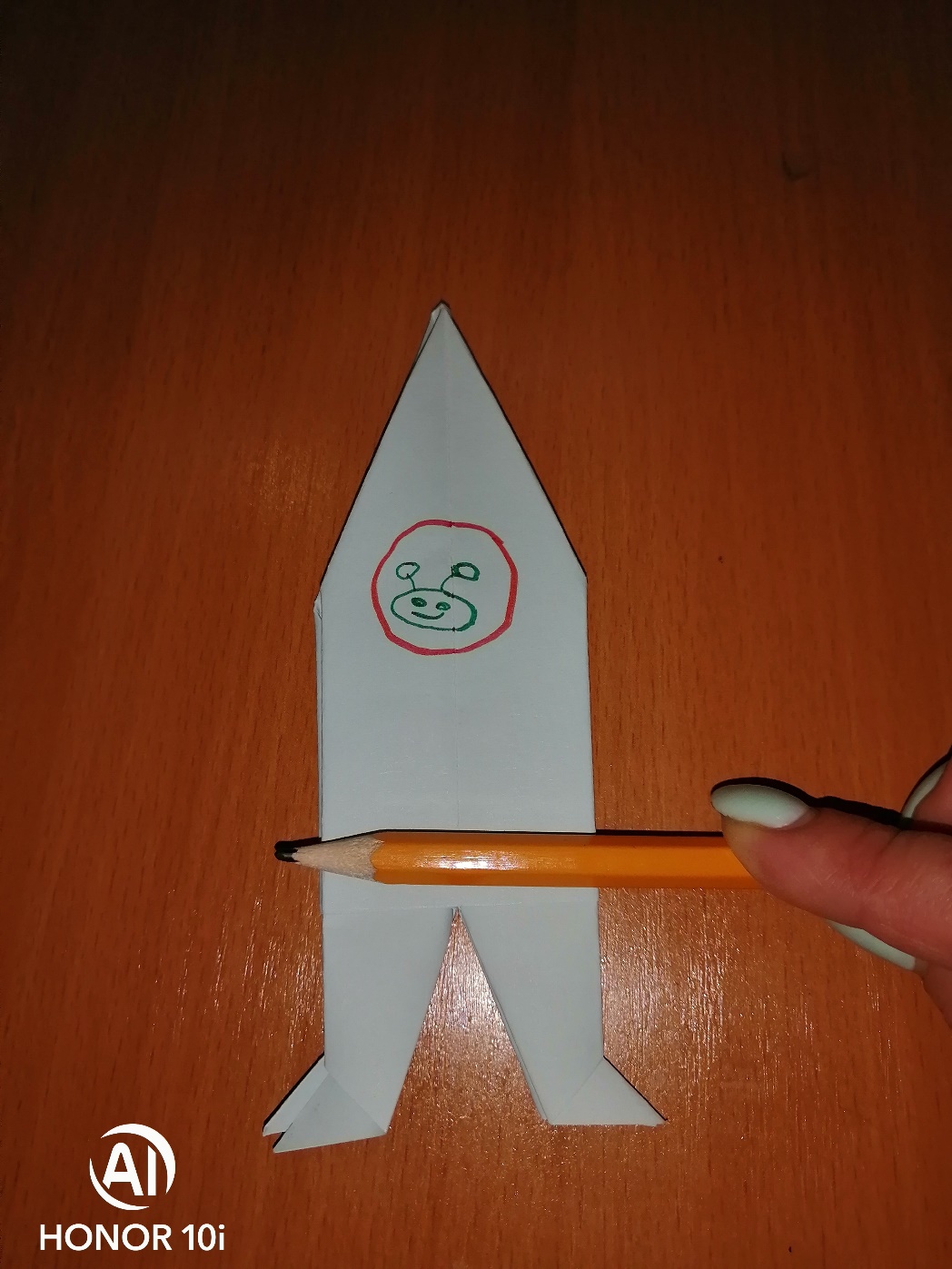 Для запуска, необходимо взять две коктейльные трубочки, вставить их снизу в центр ракеты, и «запустить» в космос (дунуть в трубочку).
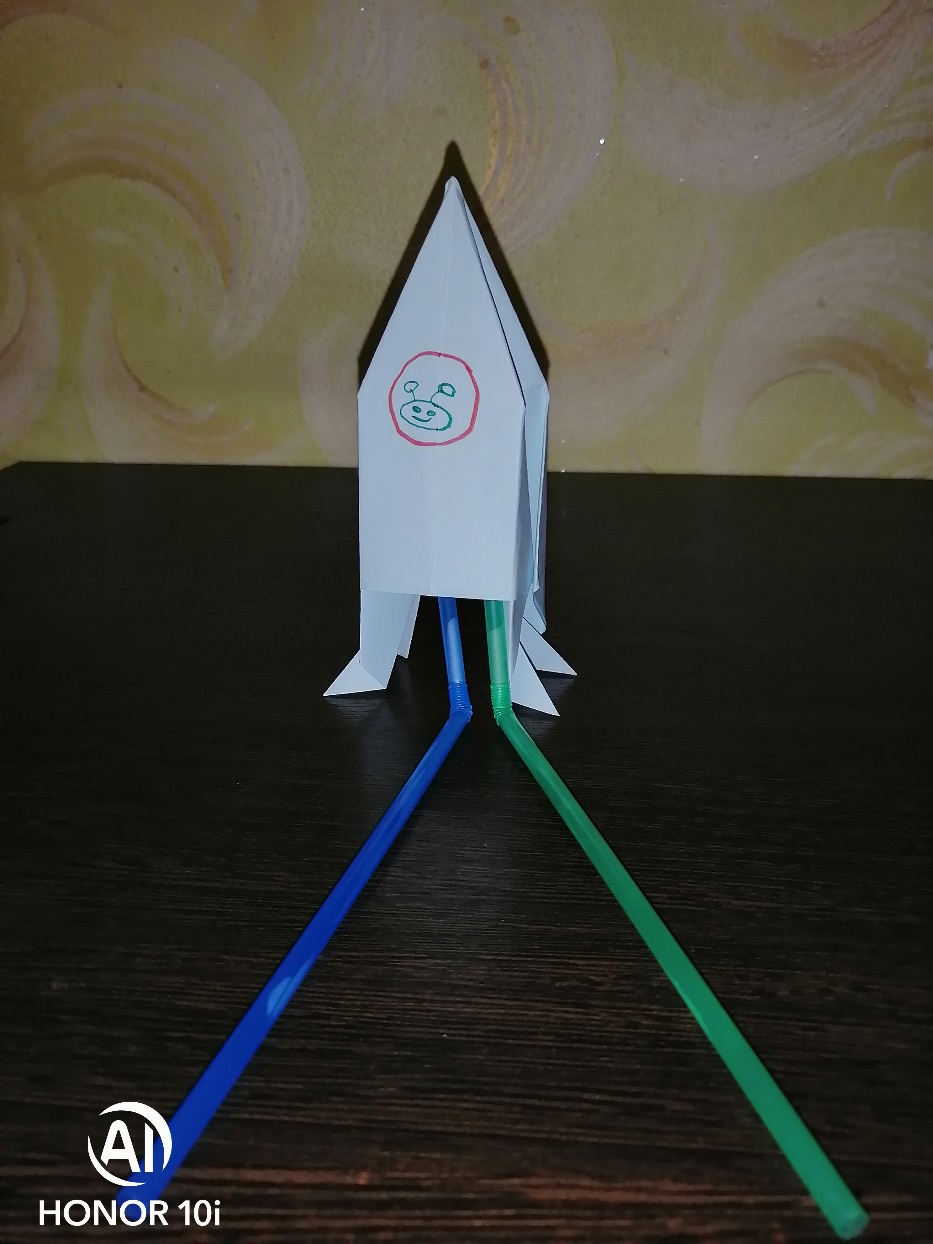 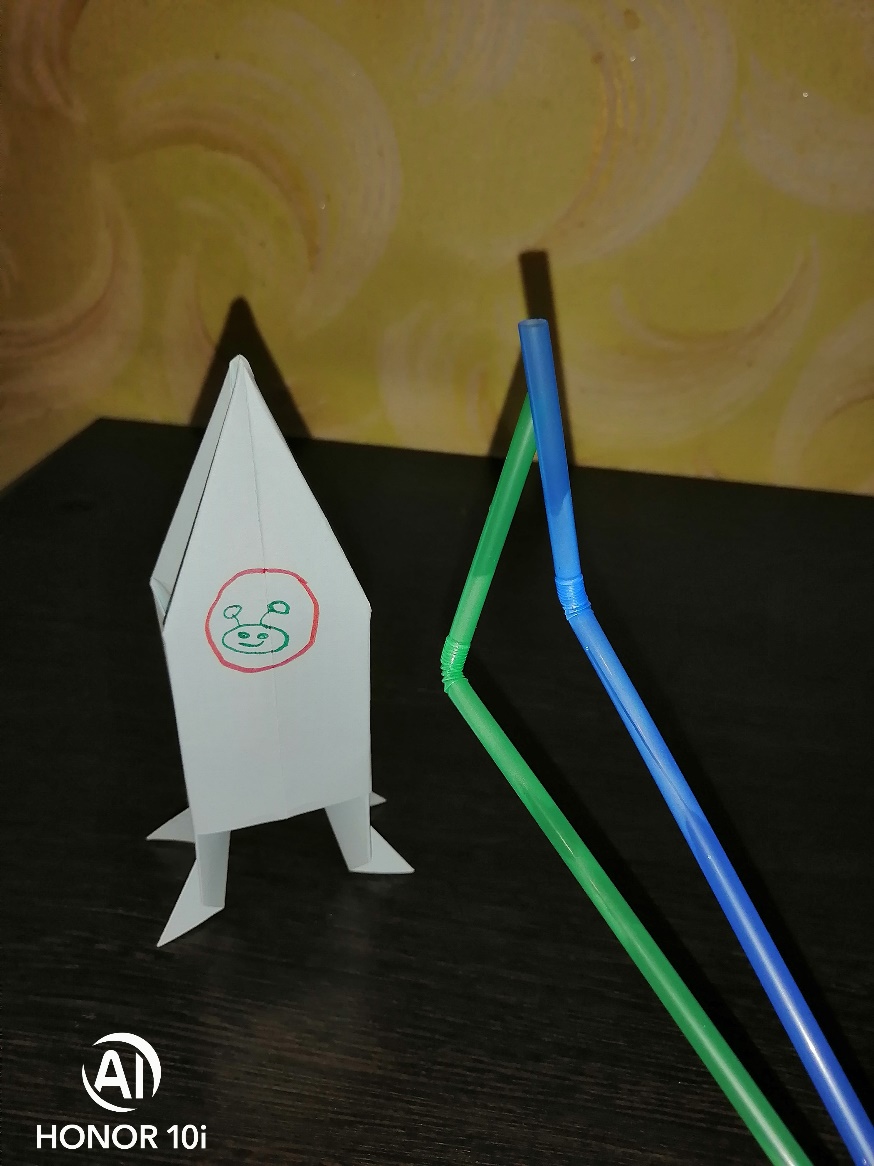 Моя ракета готова.
1, 2, 3, Пуск! 
Полет прошел нормально. 
(можно посмотреть на видео которое расположено на этом слайде с левой стороны, наведитесь на картинку, внизу увидите кнопку нажмите       на неё )
А ваша далеко улетела?
Спасибо за внимание !